Figure 6. Dynamics of population tuning in the memory-guided saccade and stable-array task. The population tuning ...
Cereb Cortex, Volume 15, Issue 8, August 2005, Pages 1198–1206, https://doi.org/10.1093/cercor/bhi002
The content of this slide may be subject to copyright: please see the slide notes for details.
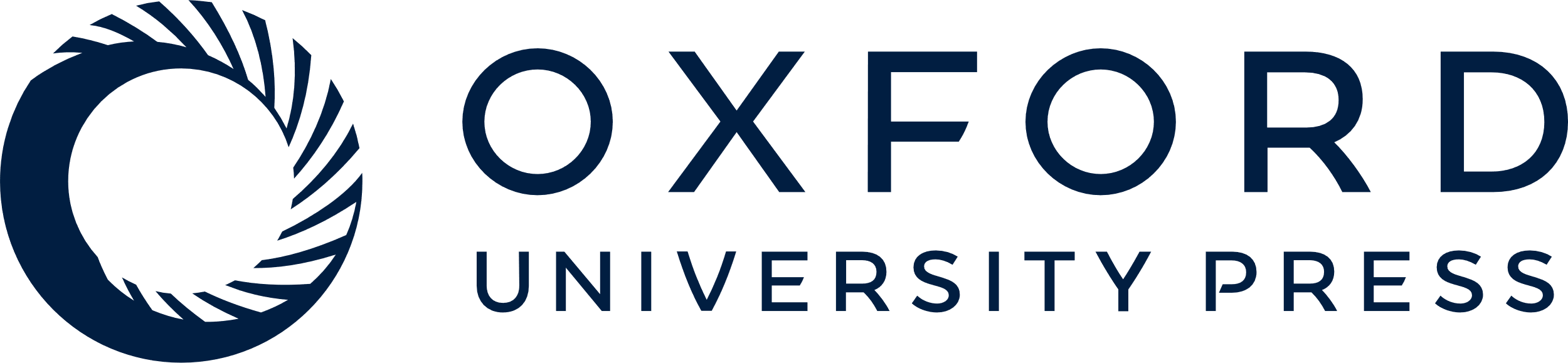 [Speaker Notes: Figure 6. Dynamics of population tuning in the memory-guided saccade and stable-array task. The population tuning index, computed across all neurons tested in a given task in 40 20 ms bins aligned on cue onset (left) and on saccade onset (right). Circles (black or gray) indicate time bins during which the population vector amplitudes were greater than chance levels as determined by a randomization method (see Materials and Methods). Black stars indicate time bins in which the index on the memory-guided saccade task differed significantly (P < 0.05) from that on the cue-out stable-array task. Gray stars indicate bins in which tuning indices differed significantly (P < 0.05) on the cue-out and cue-in stable-array tasks.


Unless provided in the caption above, the following copyright applies to the content of this slide: © Oxford University Press 2005; all rights reserved]